Ko smo mi
O nama
Ovo je mesto za kratku usmenu prezentaciju. Kad biste imali samo nekoliko sekundi da nekome predstavite svoje proizvode ili usluge, šta biste rekli?
Obratite nam se
Telefon: [Telefon]
E-pošta: [E-adresa]
Veb: [Veb adresa]
Otkucajte natpis za fotografiju
Kako da počnete sa radom na ovom predlošku?
Ovu novu, profesionalnu brošuru možete koristiti takvu kakva jeste ili je možete lako prilagoditi.
Uključili smo nekoliko saveta u predložak kako bismo vam pomogli na početku.
Da biste tekst saveta zamenili sopstvenim (kao što je ovaj), jednostavno ga izaberite i unesite sopstveni.
Da biste zamenili fotografije u brošuri, izaberite sliku i izbrišite je. Zatim koristite ikonu „Umetni sliku“ u čuvaru mesta da biste umetnuli svoju fotografiju.
Da biste promenili logotip u sopstveni, izaberite sliku „zameni LOGOTIPOM“ i odaberite stavku „Promena slike“ na kartici „Formatiranje alatki za slike“.
Northwind traders
Podnaslov brošure ili slogan preduzeća
Ime preduzeća
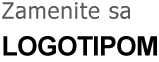 Adresa
grad, poštanski broj
[Speaker Notes: Da biste promenili ovu brošuru, zamenite naš uzorak sadržaja sa vašim sadržajem. Ili, ako biste radije da počnete od nule, pritisnite dugme „Novi slajd“ na kartici „Početka“ da biste umetnuli novu stranicu. Zatim unesite tekst i slike u prazne čuvare mesta. Ako vam je potrebno više čuvara mesta za tekst za naslove, podnaslove i telo, kopirajte neki od postojećih čuvara mesta, a zatim prevucite novi na mesto.]
Mislite da je dokument koji ovako dobro izgleda težak za formatiranje?
Razmislite ponovo! Čuvari mesta u ovoj brošuri su već oblikovani za vas.
„Ne stidite se! Pokažite svima koliko ste sjajni! Ovo je odlično mesto za toplu preporuku.“
Otkucajte natpis za fotografiju
Ne zaboravite da uključite neke pojedinosti o tome šta nudite i kako se razlikujete od konkurencije.
Naši proizvodi i usluge
Možete da uključite listu proizvoda sa znacima za nabrajanje, usluga ili glavnih prednosti rada sa vašim preduzećem. Ili samo rezimirajte osnovne aspekte u nekoliko sažetih pasusa.
Znamo da biste satima mogli da pričate o tome kako imate sjajnu firmu. (I ne krivimo vas – sjajni ste!) Samo zapamtite da je ovo marketing – ako želite da privučete pažnju, budite kratki, prepoznatljivi i jasni.
Ostvarite željene rezultate
Unesite sopstveni tekst da biste predstavili preduzeće i usluge u najboljem svetlu!
Šta uključujete u brošuru?
Imate brendirane boje ili fontove preduzeća?
Evo nekoliko ideja…
Ovo bi bilo savršeno mesto za izjavu o misiji. Desnu stranu stranice možete koristiti za rezimiranje načina na koji se ističite u odnosu na druge, a sredinu za kratku priču o uspehu.
(Takođe se uverite da ste odabrali fotografije koje pokazuju ono što vaše preduzeće najbolje radi. Slike bi uvek trebalo da impresioniraju.)
Nema problema! Jednostavno kopirajte jedan od ovih i prevucite ga na mesto.